Организация и методика
 научно-исследовательской 
деятельности школьников
Задачи:
рассмотреть основные виды исследовательских работ;
познакомить педагогов и обучающихся
         с общей схемой научного исследования, 
         методами научного познания,
         способами применения логических законов и    правил, 
        методами поиска информации;
представить методические рекомендации по представлению результатов исследовательской работы при процедуре ее защиты.
Формы исследовательской деятельности:
Доклад
Стендовый
доклад
Проект
Реферат
Текстовые работы
Литературный обзор
Рецензия
Видеофильм
Компьютерные
презентации
Темы исследования:
ФАНТАСТИЧЕСКИЕ

ЭКСПЕРИМЕНТАЛЬНЫЕ

ТЕОРЕТИЧЕСКИЕ
При выборе темы исследования необходимы:
Цель
Задачи 
Гипотеза
Организация и методика исследования
Подумать самостоятельно
Прочитать книги о том, что исследуешь
Познакомиться с кино- и телефильмами по этой проблеме
Найти информацию в глобальных компьютерных сетях
Спросить у других людей
Понаблюдать
Провести эксперимент
ПОДГОТОВКА  К  ЗАЩИТЕ. КАК ЭТО СДЕЛАТЬ?
Дать определение основным понятиям
Классифицировать основные предметы, процессы, явления и события
Выявить и обозначить все замеченные вами парадоксы
Ранжировать основные идеи
Предложить сравнения и метафоры
Выработать суждения и умозаключения
Сделать выводы по результатам исследования
Указать возможные пути дальнейшего изучения рассматриваемого явления или объекта
Подготовить текст доклада и подготовиться к ответам на вопросы по результатам исследования
Рекомендации
Не ограничивайте собственных исследований, дайте себе волю понять реальность, которая вас окружает
Внимательно анализируйте факты и не делайте поспешных выводов (они часто бывают неверными)
Рекомендации
Будьте достаточно смелы, чтобы принять решение
 Приняв решение, действуйте уверенно и без сомнений
Сосредоточьтесь и вложите в исследование всю свою энергию и силу
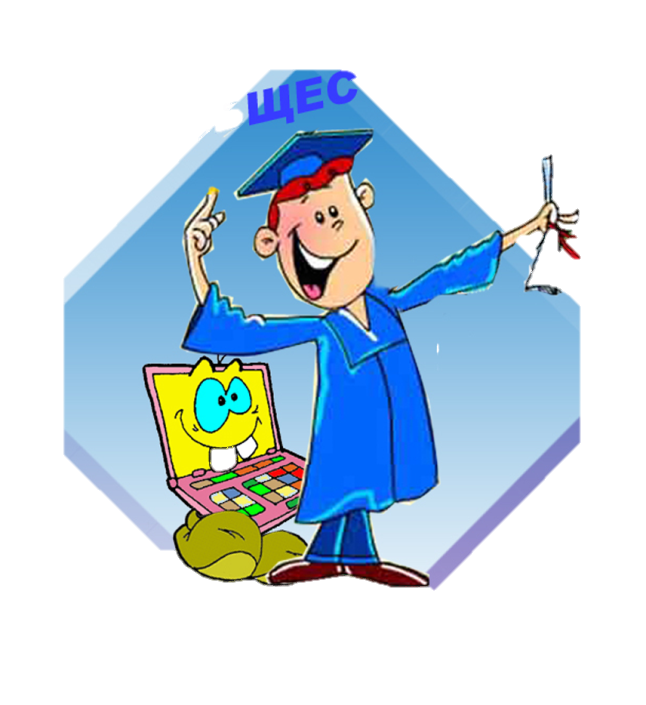 Научное школьное общество Организует 
Учебно-исследовательскую 
деятельность
Цель инновационной деятельности:
Включение максимального количества учащихся общеобразовательных классов (до 100%) 
в учебно-исследовательскую деятельность, для реализации компетентности подхода 
в образовательном процессе
Задачи:
Увеличение количества учащихся работающих по данному направлению
Увеличение количества педагогов, которые используют в профессиональной деятельности ученическое исследование, как форму образовательной деятельности учащихся
Отслеживание динамики результатов и количества участников в различных конкурсах, конференциях  среди учащихся и учителей
Расширение географии и уровней конкурсов для презентации результатов научно-исследовательской деятельности
Деятельность в рамках инновационной деятельности
Для решения поставленных задач необходимо мотивировать прежде всего педагогов, ведь именно им предстоит распределять свои временные ресурсы, придумывать формы,  мотивировать учащихся на новую деятельность
Положение о научном школьном обществе
СОШ№4
Деятельность в рамках инновационной деятельности
Для решения поставленных задач необходимо мотивировать прежде всего педагогов, ведь именно им предстоит распределять свои временные ресурсы, придумывать формы,  мотивировать учащихся на новую деятельность
Положение о научном школьном обществе
СОШ№4
Структура научного школьного общества
Директор
Куратор направления
Руководители проектов
Консультант по ИКТ
Разработчики проектов (учащиеся)
Структура научного школьного общества
Директор
Куратор направления
Руководители проектов
Консультант по ИКТ
Разработчики проектов (учащиеся)
Календарные планы выполнения работ
Начальные этапы
Календарные планы выполнения работОсновные этапы
Календарные планы выполнения работЗаключительные этапы
Устойчивость инновационной деятельности
Что есть результат?
Важен ПРОЦЕСС! Именно он  вооружает юного исследователя теми компетенциями которые так востребованы в современном мире:
Информационной (умение искать, анализировать, применять информацию для решения проблем)
Коммуникативной (умение эффективно сотрудничать с другими людьми)
Самоорганизации (умение ставит цели, Планировать. Ответственно относится к здоровью, полноценно использовать личностные ресурсы)
Самообразования (готовность конструировать и осуществлять собственную образовательную траекторию на протяжении всей жизни, обеспечивать успешность)